Year 5/6 - PE – Tag Rugby
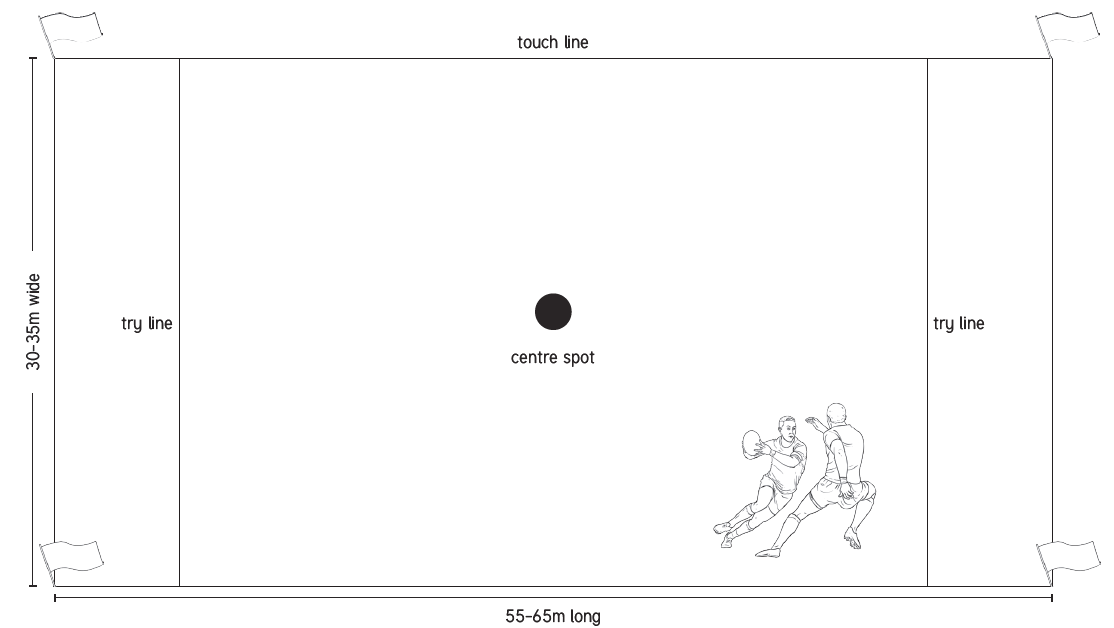 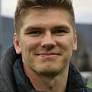 Owen Andrew Farrell is an English professional rugby union player, currently captain of RFU Championship side Saracens and is captain of the England National Team. Farrell has played international rugby for England since 2012. Farrell is one of the top points scorers in test history, having scored 1050 points from 97 tests.
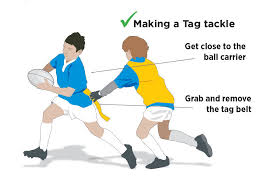 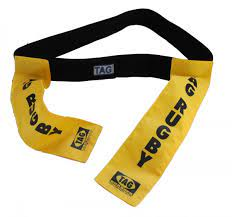 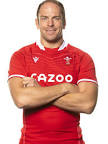 Alun Wyn Jones is a Welsh rugby union player. He is the captain of the Wales national team, and the Ospreys. He is Wales' most capped lock forward and Wales' second most capped player behind Gethin Jenkins. He has also won seven caps for the British and Irish Lions.